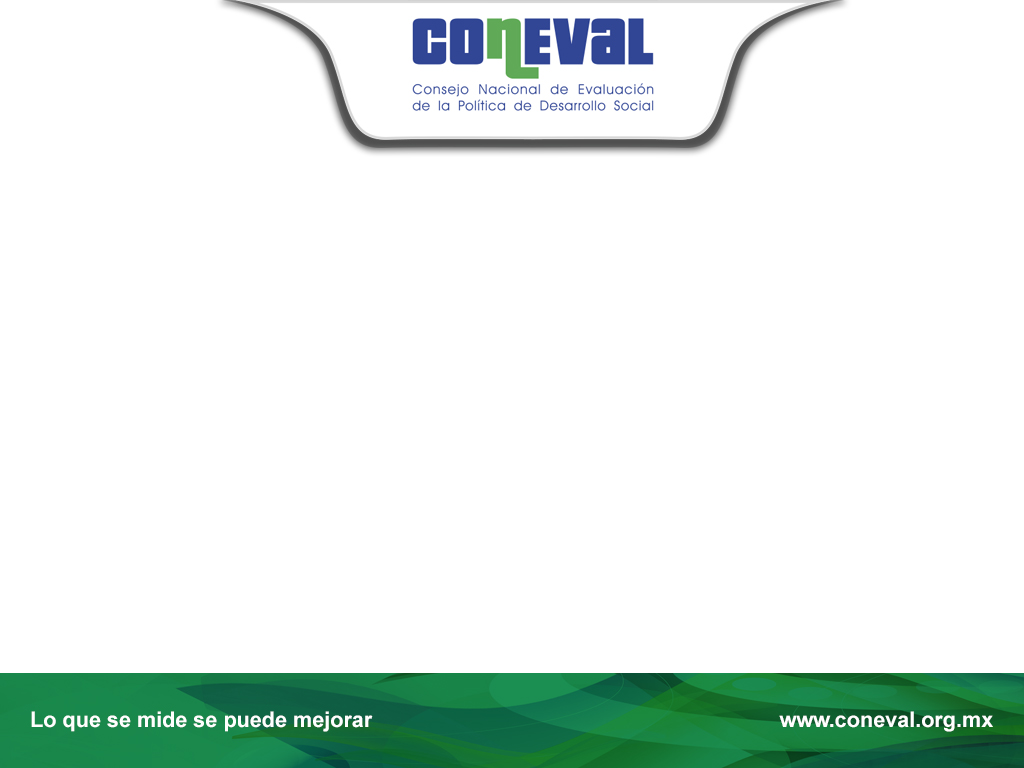 Título de la presentación
Gasto y 
Política Social
Fecha 00/00/2016
Gonzalo Hernández Licona
Noviembre 2018
Sede donde se realizará la presentación
www.coneval.org.mx
1
Gasto transferido a las entidades federativas 2008-2018, millones de pesos (mdp)
En 2017, $ 1,101,846,967,141
$ 203,436 mdp de convenios de descentralización y reasignación
$ 898,411
mdp
Gasto federalizado a precios constantes de 2012, actualizado con Índice Nacional de Precios al Consumidor. 
Fuente: Elaboración del CONEVAL con información de la Cuenta Pública 2008-2018,  y *Analítico de la Cuenta de la Hacienda Pública Federal 2017, SHCP.
Gasto federalizado a precios constantes de 2012, actualizado con Índice Nacional de Precios al Consumidor. 
Fuente: Elaboración del CONEVAL con información de la Cuenta Pública 2008-2018,  y *Analítico de la Cuenta de la Hacienda Pública Federal 2017, SHCP.
Fragmentación de la política social
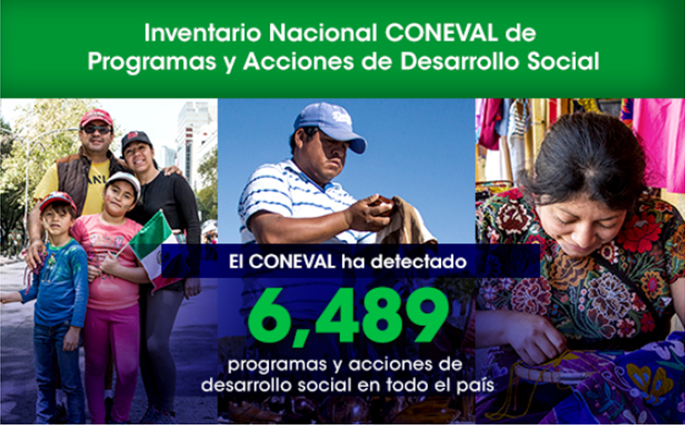 Inventario Federal
150 Programas y acciones
Inventario Estatal
2,528 Programas y acciones
Inventario Municipal
3,811 Programas y acciones
Para mayor detalle: https://coneval.org.mx/Evaluacion/Paginas/inventario_nacional_de_programas_y_acciones_sociales.aspx
Pobreza por entidad federativaPorcentaje2008-2016
Fuente: estimaciones del CONEVAL con base en el MCS-ENIGH 2008, 2010, 2012, 2014 y el MEC del MCS-ENIGH 2016.
Evolución de las carencias sociales en México
Nacional
Millones de personas- 2008-2016
Fuente: estimaciones del CONEVAL con base en el MCS-ENIGH 2008, 2010, 2012, 2014 y el MEC del MCS-ENIGH 2016.
Desafíos de la coordinación interinstitucional
La coordinación entre órdenes de gobierno y entre dependencias ha fallado por:

No tener un modelo de coordinación explícito sobre la forma en que la coordinación lograría modificar el problema a atender: NO BUSCAN UN RESULTADO ESPECÍFICO
Priorizar la focalización hacia ciertas áreas o población, sin contar con información de calidad para hacerlo.
Los gobiernos estatales han respondido de forma distinta a la fragmentación de la política social. 
Pelea por electores entregando mismos bienes o servicios
Definir espacios de decisión sin tener claridad sobre las aportaciones especificas de los participantes.
Pugnas políticas para sobresalir o hacer quedar mal a otros
Utilizar los indicadores de pobreza como guía para coordinar las acciones de los tres órdenes de gobierno permita tener coherencia en la política social
Para mayor detalle: https://coneval.org.mx/Evaluacion/IEPSM/Documents/Documento-completo-40-A-de-estrategias.pdf
Pobreza multidimensional en México
Una guía de política pública y para la elaboración del presupuesto
Ley General de Desarrollo Social
(artículo 36)
Dimensiones para la medición de la pobreza
Calidad y espacios de la vivienda
Acceso carretero
Acceso a seguridad social
Acceso a servicios de salud
Acceso a servicios básicos en la vivienda
Ingreso
Rezago educativo
Acceso a la alimentación nutritiva y de calidad
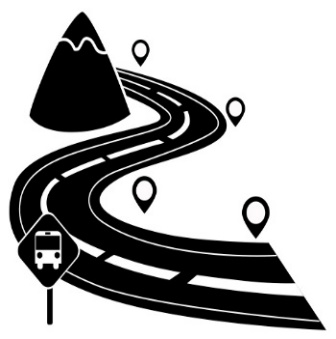 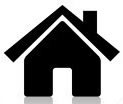 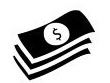 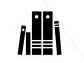 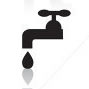 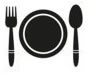 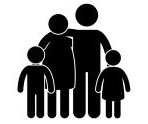 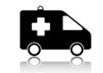 Derechos sociales
Ingreso
Para mayor detalle: http://sistemas.coneval.org.mx/InfoPobreza/
Medición Multidimensional de la Pobreza en México
No tener ingresos suficientes
Que los niños y jóvenes no vayan a la escuela.
No tener acceso ni siquiera a la afiliación a los servicios de salud
No tener prestaciones de ley en el trabajo
Tener viviendas precarias
Tener experiencias de hambre y poca variedad de alimentos

…Son elementos que afectan a las familias y aumentan la pobreza

La medición de pobreza es una buena guía de política pública que permite tomar mejores decisiones. 
Al ser una buena guía de política pública, es también una buena guía para la elaboración del presupuesto.
Permite coordinar mejor los órdenes de gobierno y dependencias

El documento de Consideraciones para el proceso presupuestario es una guía para priorizar programas en torno a: 

Reducción de Pobreza y
Acceso Efectivo a los Derechos Sociales
Programas que contribuyen a la disminución de la Carencia por Acceso a la Seguridad Social
Los bienes o servicios que entrega el programa inciden en los indicadores de la Carencia por Acceso a la Seguridad Social. Esto se puede medir a través de i) el Módulo de Condiciones Socioeconómicas de la Encuesta Nacional de Ingreso Gasto de los Hogares (ENIGH) y se considera en la medición del indicador de pobreza o ii) se ha recabado evidencia en las evaluaciones al programa. 
Se considera el programa de Pensión para Adultos Mayores.
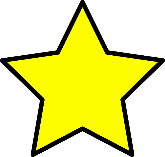 Fuertemente prioritario
Programas que contribuyen a la disminución de la Carencia por Acceso a los Servicios Básicos en la Vivienda
Los bienes o servicios que entrega el programa inciden en los indicadores de la Carencia por Acceso a los Servicios Básicos en la Vivienda. No obstante, no se cuentan con mediciones de esta relación y no existen evaluaciones al programa que generen evidencia al respecto.
Se consideran los programas que construyen infraestructura básica, pero que no es claro si está relacionado a los servicios de los hogares.
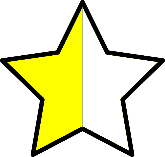 Medianamente prioritario
Programas que contribuyen a la disminución de la Carencia por Acceso a la Alimentación
Los bienes o servicios que entrega el programa tienen posibles o potenciales efectos en los indicadores de la Carencia de Acceso a la Alimentación. No obstante, no se cuentan con mediciones de esta relación y no existen evaluaciones al programa que generen evidencia al respecto.
Se consideran los programas que afectan fuertemente o medianamente el ingreso, ya que el incremento en el ingreso corriente de las personas podrían elevar su consumo de productos alimentarios.
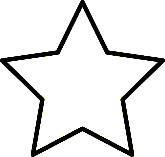 Ligeramente prioritario
Programas no prioritarios
Programa de comunidades diferentes 

Los programas que no se encuentran en la lista de programas incluidos en el documento Consideraciones para el Proceso Presupuestario 2019, no se consideran prioritarios para la disminución de las carencias.
No prioritario
Análisis de similitudes de programas y acciones federales de desarrollo social
Resultados
Nota / píe de página
Programa de Apoyos a la Comercialización (SAGARPA S262)
Programa de Productividad y Competitividad Agroalimentaria (SAGARPA S257).
El programa S257 busca revertir el entorno de baja agregación de valor, baja inversión y riesgos de mercado de los productores agropecuarios, por medio de apoyos que contribuyen al acceso a financiamiento, instrumentos de administración de riesgos, mejorar la infraestructura y equipamiento agrologístico. Además, incentiva a productores tradicionales a convertirse en orgánicos y certificar sus procesos.
El Programa S262 contribuye a mantener o mejorar el ingreso de los productores agropecuarios y pesqueros, a través de algún esquema de comercialización, promoción comercial y/o enlaces comerciales, certificaciones y capacitaciones; los cuales contribuyen al fomento de las exportaciones.
Dado que ambos programas están enfocados en la etapa de comercialización y otorgan apoyos para la certificación de productos, exportación y campañas de promoción nacionales e internacionales, se recomienda analizar posibles mecanismos de coordinación entre programas que permitan mejorar la cobertura y potenciar los beneficios que generan.
Concurrencia de recursos federales y estatales: programas prioritarios de la APF 2018-2024
Nota: el programa "100 universidades" incluye el presupuesto ejercido por 5 programas federales y del fondo de aportaciones múltiples
Fuente: Elaboración CONEVAL con base en los datos de la Cuenta de la Hacienda Pública Federal 2017
Sugerencias para un mejor gasto social federal y local
Para el Ramo General 33
Actualizar los criterios de distribución coordinadamente entre la federación y los gobiernos locales, para que atiendan las particularidades locales.

Vincular la presupuestación y programación federal de los fondos con la planeación y ejercicio local.

Normar con mayor detalle el seguimiento del ejercicio de los fondos locales. 

Implementar estrategias para mejorar la calidad de la información sobre el destino, ejercicio y resultados de los recursos.
Para mejorar el FAIS
Fomentar la direccionalidad del FAIS hacia acciones que pueden reducir las carencias de la pobreza, dando flexibilidad en las zonas de atención específica.

Priorizar las acciones para reducir las carencias de calidad y espacios en la vivienda, los servicios básicos de la vivienda y el acceso a carreteras principales.

Se considera importante definir un porcentaje específico de mantenimiento y rehabilitación de las obras FAIS.

Vincular FAIS con Planes de Desarrollo y las decisiones del COPLADEMUN.

Fomentar la concurrencia con otras fuentes de financiamiento que potencien los recursos. 

Flexibilizar la normatividad que permita realizar acciones intermunicipales con recursos del FAIS.

Mejorar la calidad de la información que proporcionan las entidades federativas y municipios mediante el Sistema de Formato Único de la SHCP.
Para mejorar las haciendas locales y los presupuestos:
Impulsar la recaudación local. La minoría de los recursos del estado son propios, el principal financiamiento proviene de los Ramos 28, 33, 25 y 23. 
Incorporar una clasificación de presupuesto por programa, homogénea con la federal para la presentación del proyecto de Presupuesto Estatal y su Cuenta Pública.
Aprovechar las mayorías legislativas en los estados para establecer la creación institucional de sistemas de evaluación y monitoreo del gasto social (desarrollo social, educación, salud, medio ambiente, vivienda, alimentación, seguridad social, ingreso, trabajo…):
Mandatar la obligación de evaluar y monitorear los programas y fondos sociales de entidades federativas y municipios. 
Contar con una evaluación externa anual de los programas públicos que se entregue al Congreso Local como insumo para la discusión presupuestal.
La publicación de las reglas de operación de los programas sociales.
Contar con diagnósticos sobre el problema a atender, como requisito para aprobar presupuesto de programas nuevos.
Aprobar “programas pilotos” para los programas nuevos para saber si sirven.
Contar con Matrices de Indicadores de Resultados públicas.
Darle independencia y formalidad a las diferentes áreas de evaluación que hay en los Estados.
Contar con una definición nacional del gasto social que, desde un enfoque de derechos, garantice la identificación de los programas, acciones, fondos y recursos que se destinan a la política de desarrollo social de los tres órdenes de gobierno, con criterios que no cambien cada año.
31 entidades han mejorado en la elaboración de herramientas de M&E entre 2011 y 2017
Promedio Nacional
75.3%
44.4%
Fuente: Diagnóstico del Avance en Monitoreo y evaluación en las entidades federativas 2011 y 2017